Accelerator Status Report
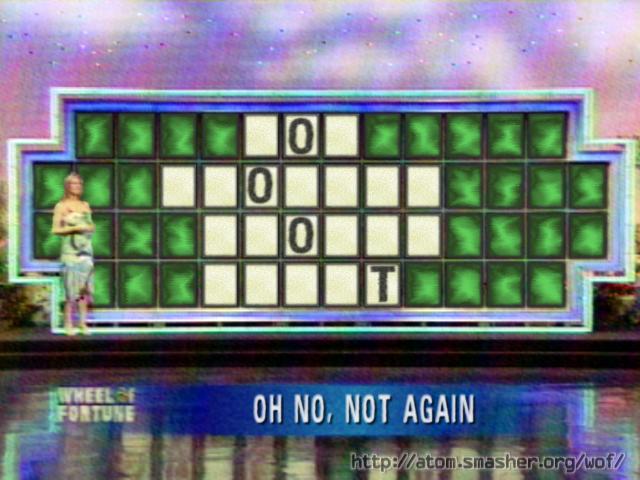 Weekend Update											                                            4/16/2018
Accelerator Status Report
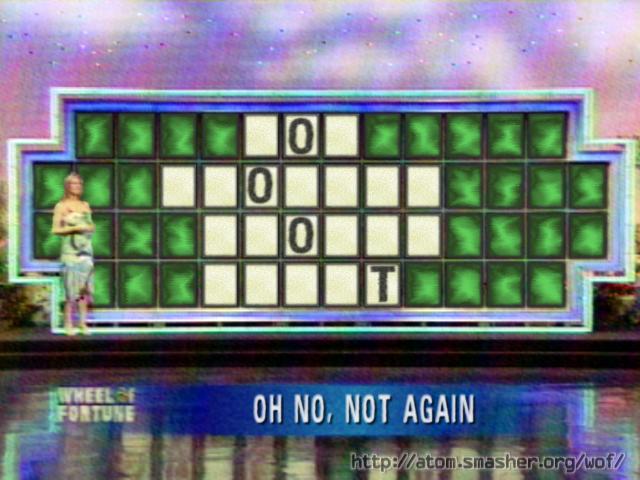 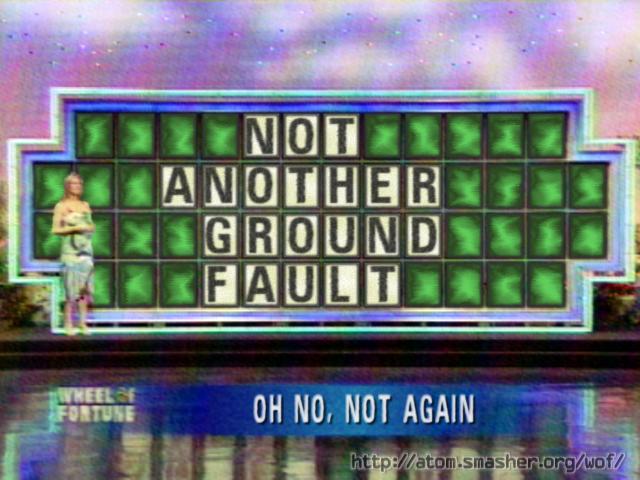 Weekend Update											                                            4/16/2018
Friday
g-2 cryo issue
BRF12 problems
I:KPS6N shorting relay trip
Source B sparking

Saturday
A few RFQ trips
Center anode trip

Sunday
Source B issues
BRF17 roof leak
01:20  QF Bus Ground Fault
     Back by 1515

Thanks to 
  Dave Capista
  Denton Morris
  Marty Murphy
  Ming-Jen Yang
  Steve Hays
  Maddie Wolters
  Jaime Clemons

 and then…
Your Shift Plot 
could be here!

Ask me how!
Weekend Update
3
4/16/2018
HP3DS Bus Duct arc flash trips Fdr 95 
   Muon compressors (A0) trip
         G-2 ring dump

Prove beam to Muon by 1643
    wait for magnet
Beam to g-2  ~2230

Quiet since.
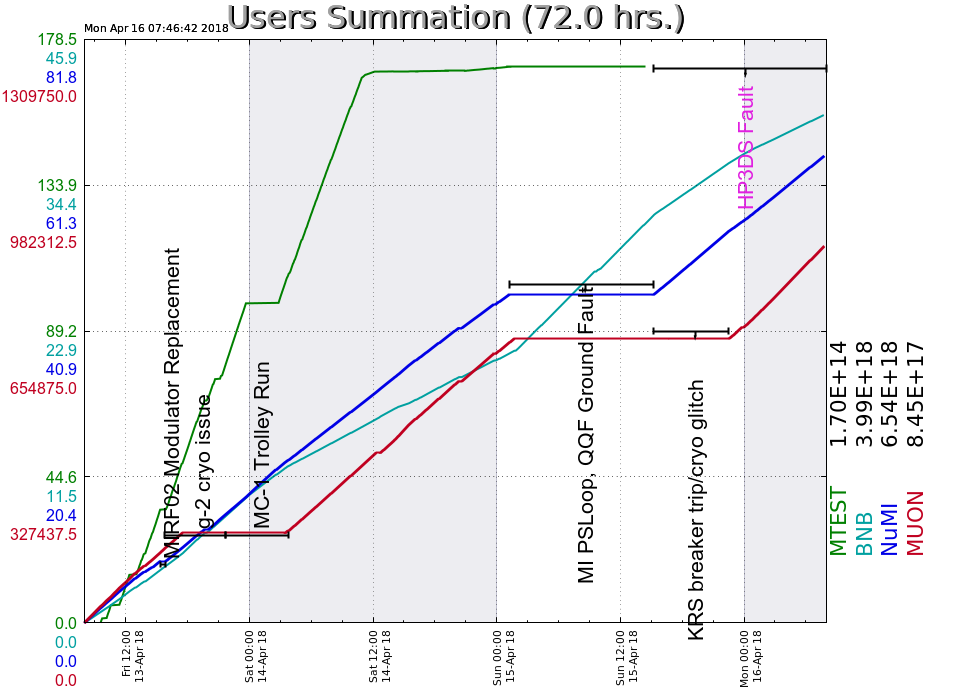 Your Shift Plot 
could be here!

Ask me how!
Weekend Update
4
4/16/2018
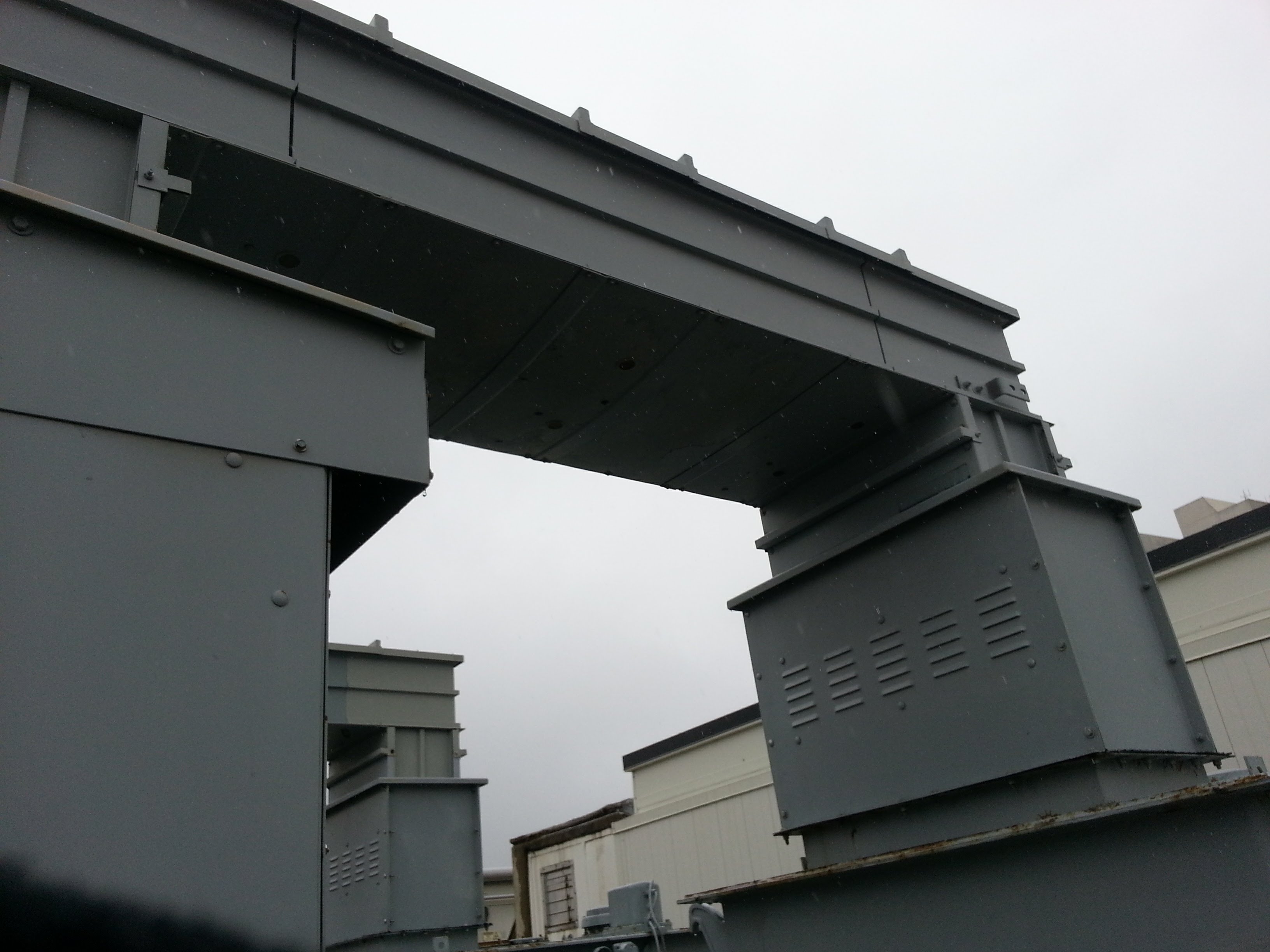 5
Weekend Update
4/16/2018
6
Weekend Update
4/16/2018